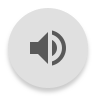 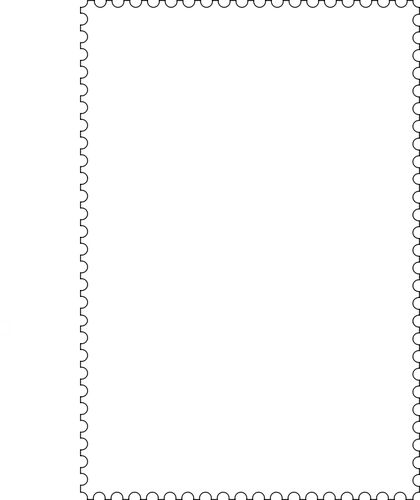 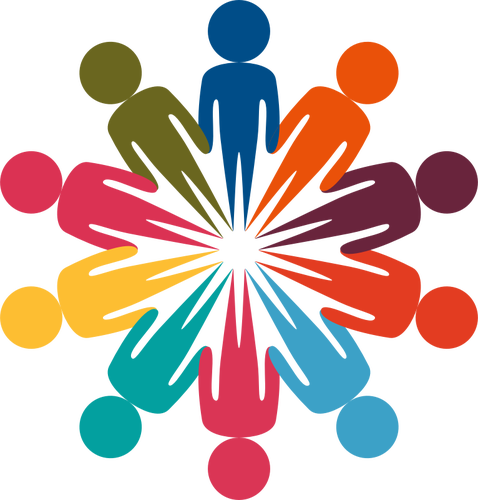 VIENI
A SCUOLA
CON NOI...
TI ASPETTIAMO !
PER TE
CHE IL PROSSIMO ANNO
LE BAMBINE E I BAMBINI
DI CLASSE 4^A E 4^B
DELLA SCUOLA DON MILANI
A.S. 2019/2020
VERRAI
IN CLASSE PRIMA
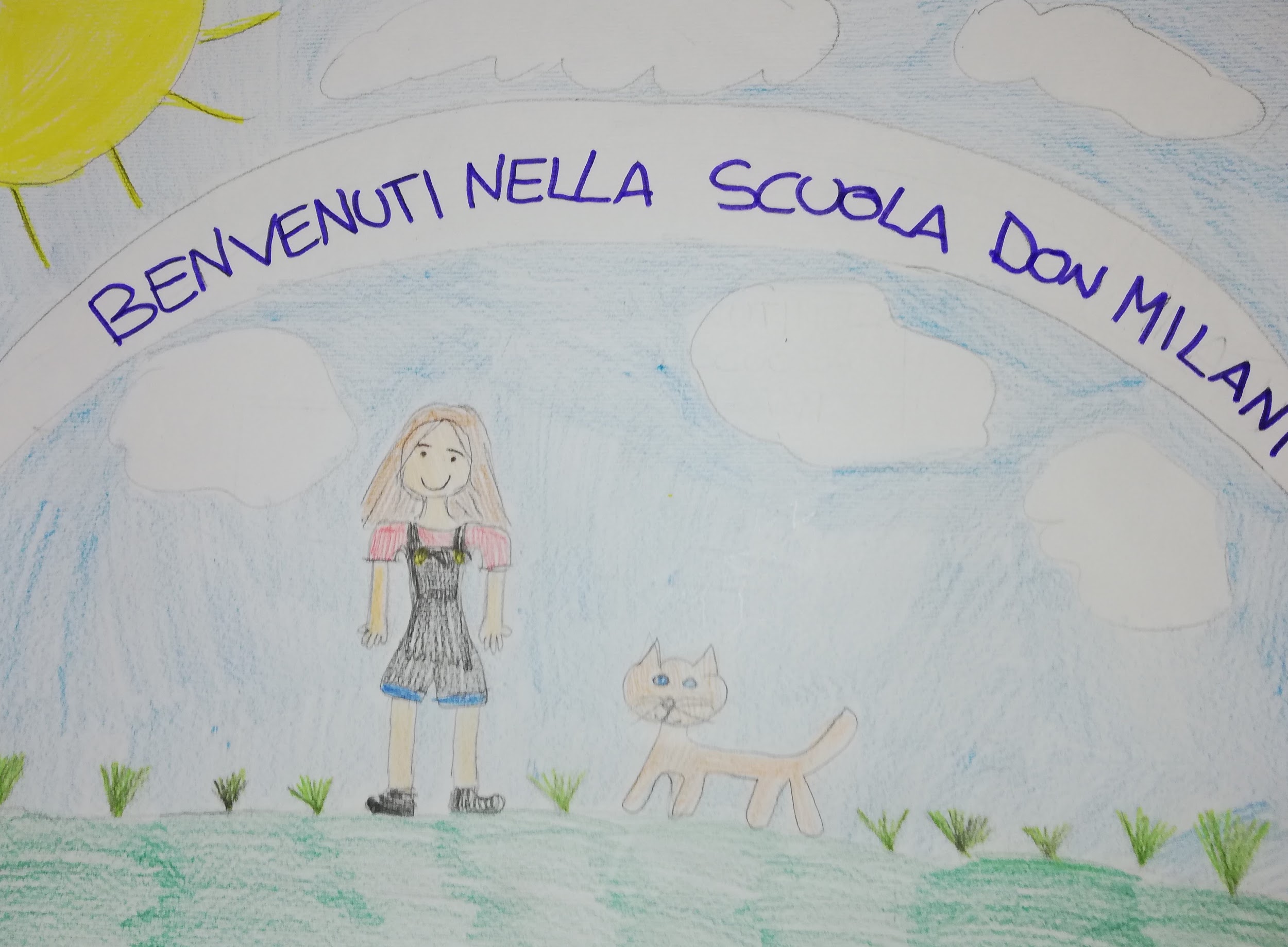 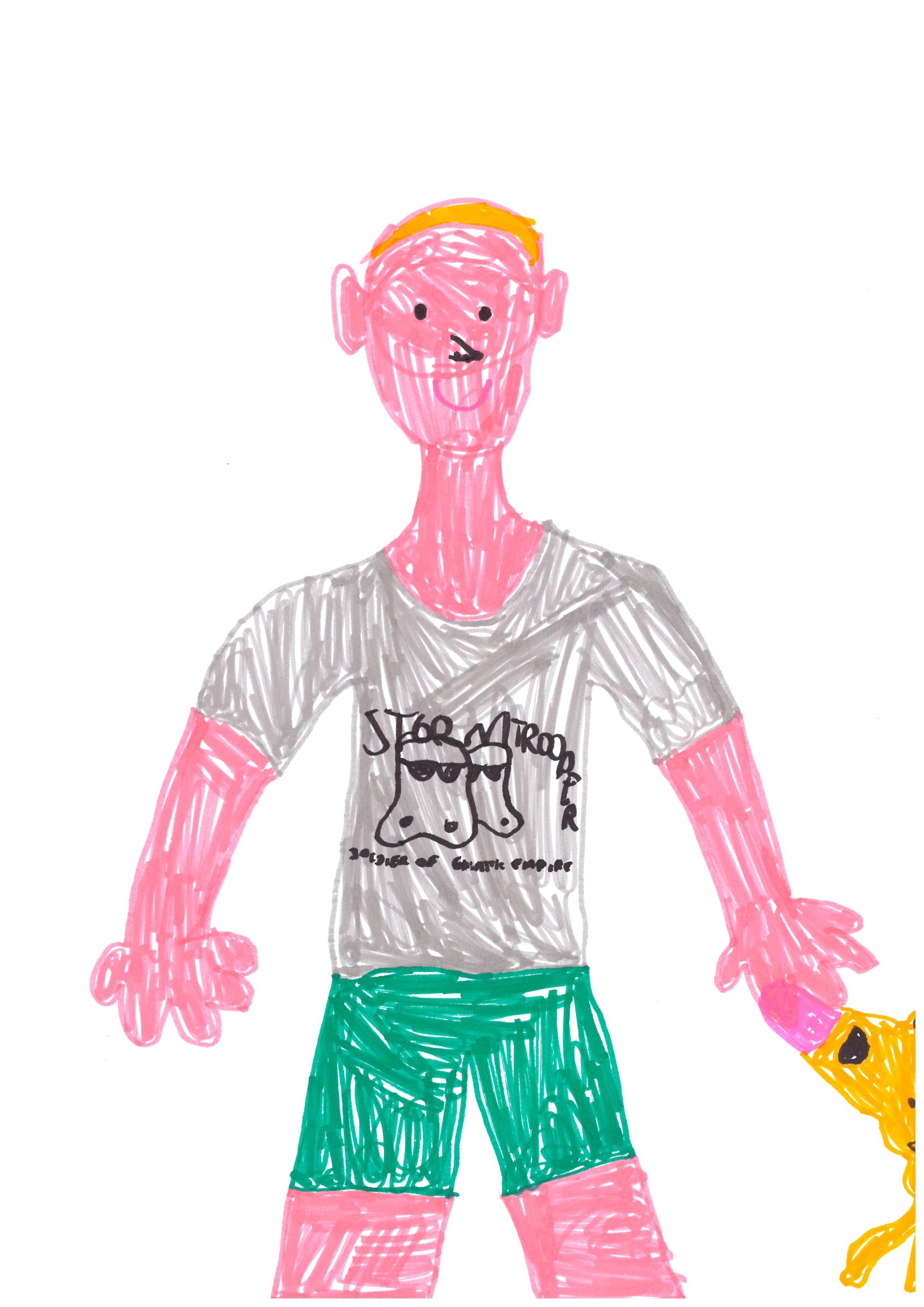 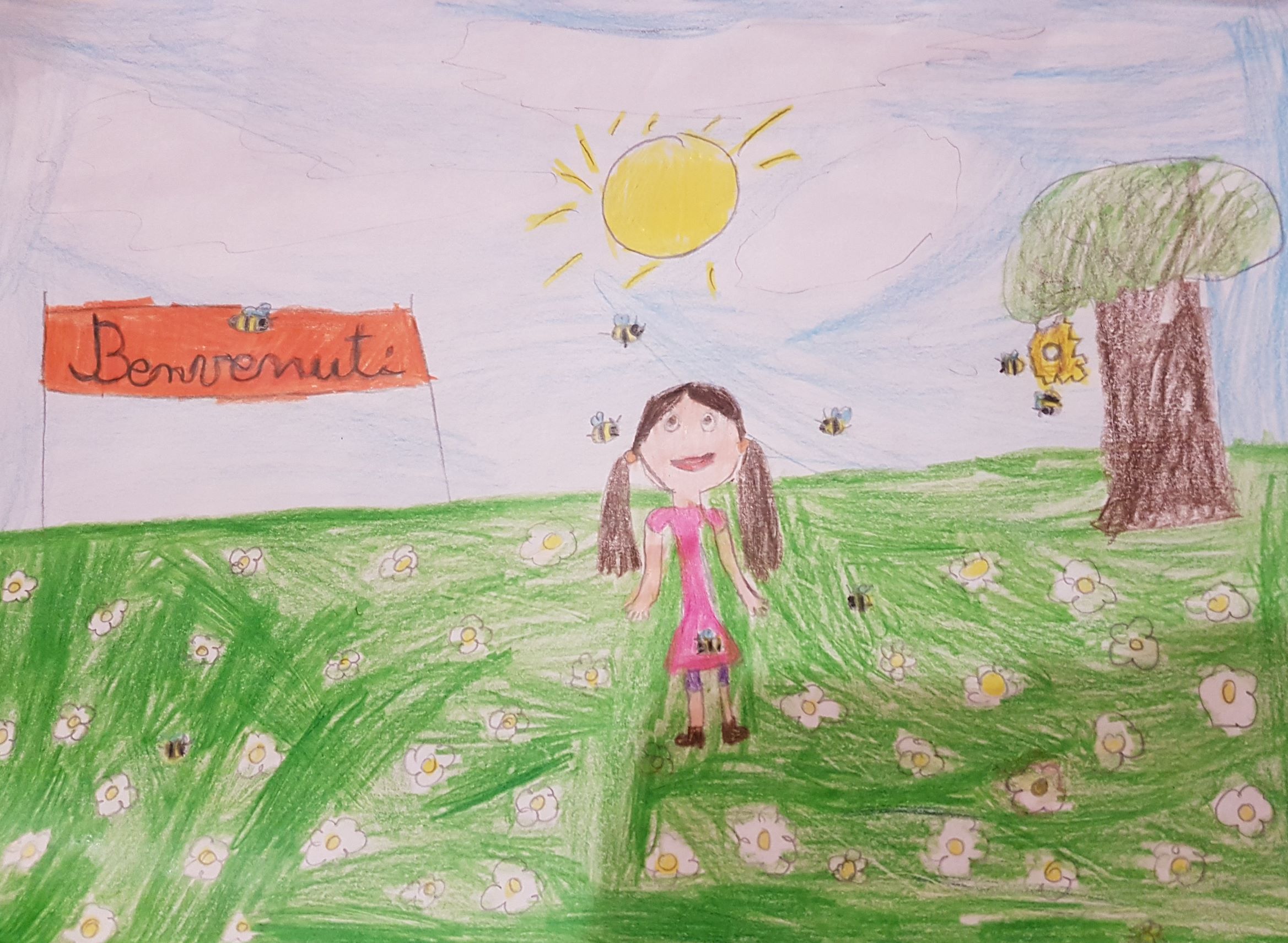 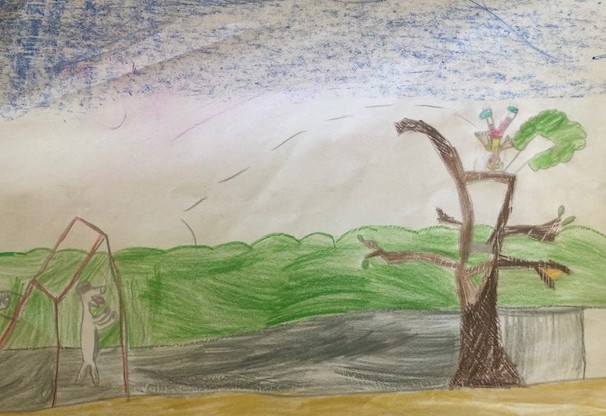 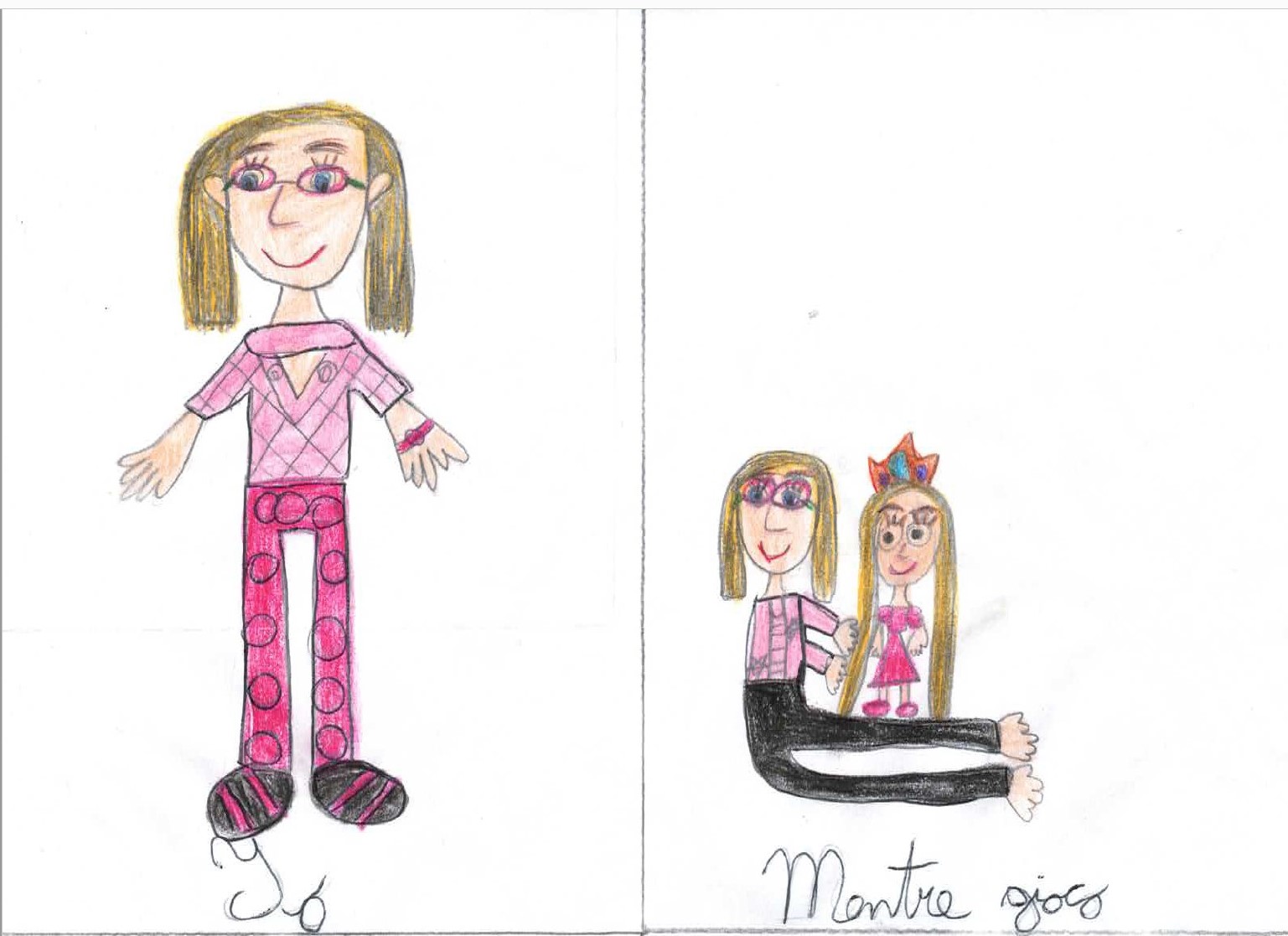 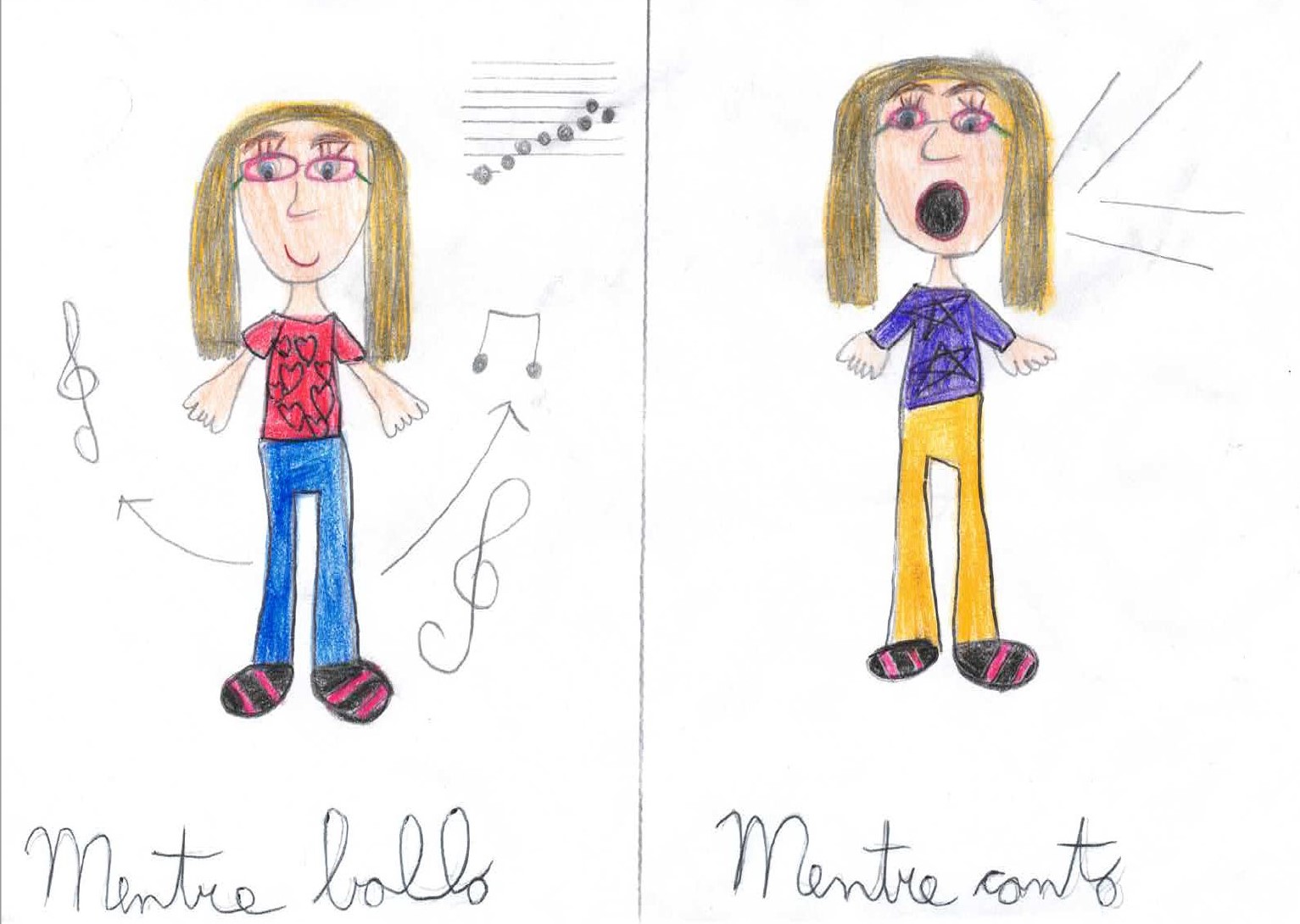 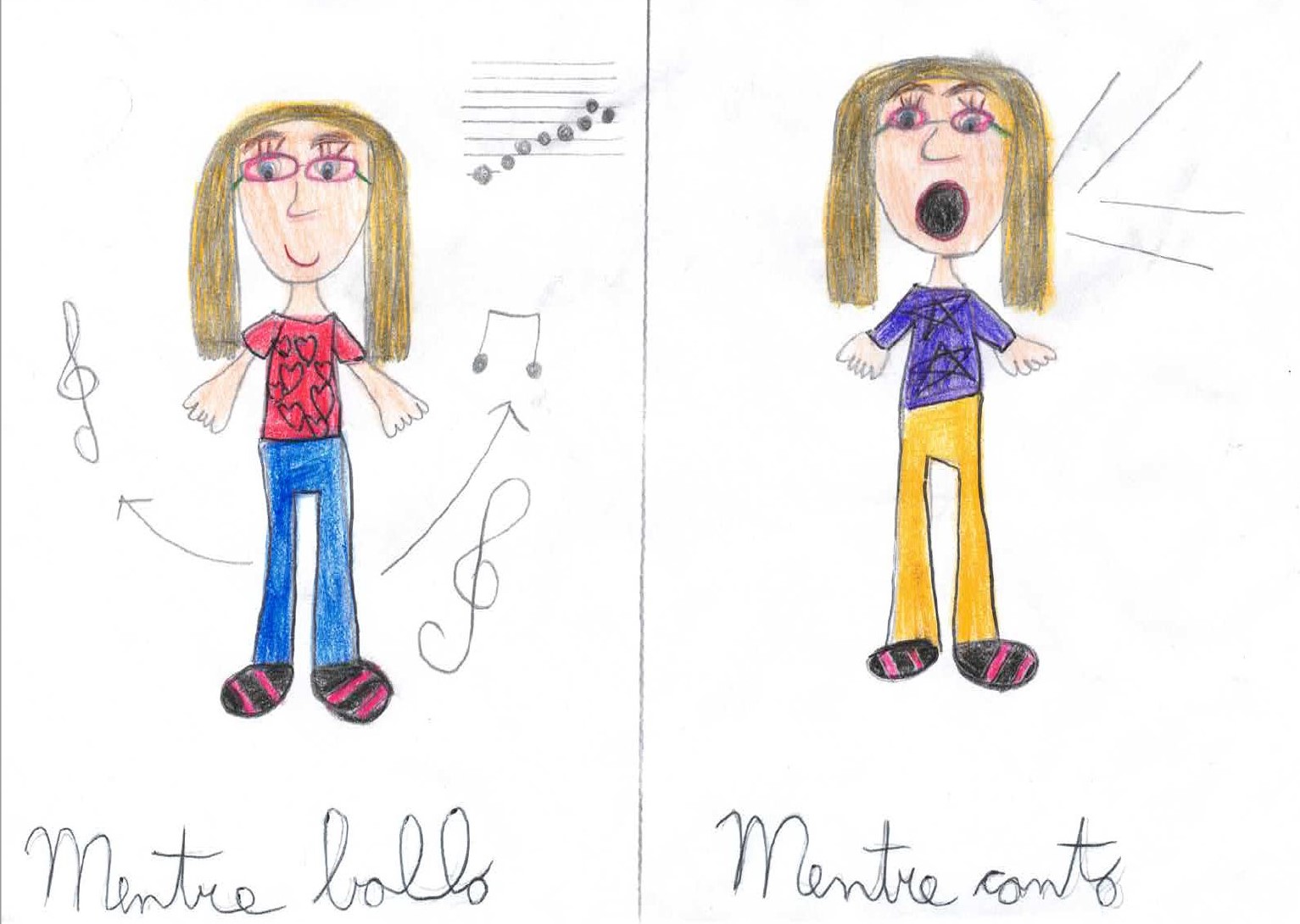 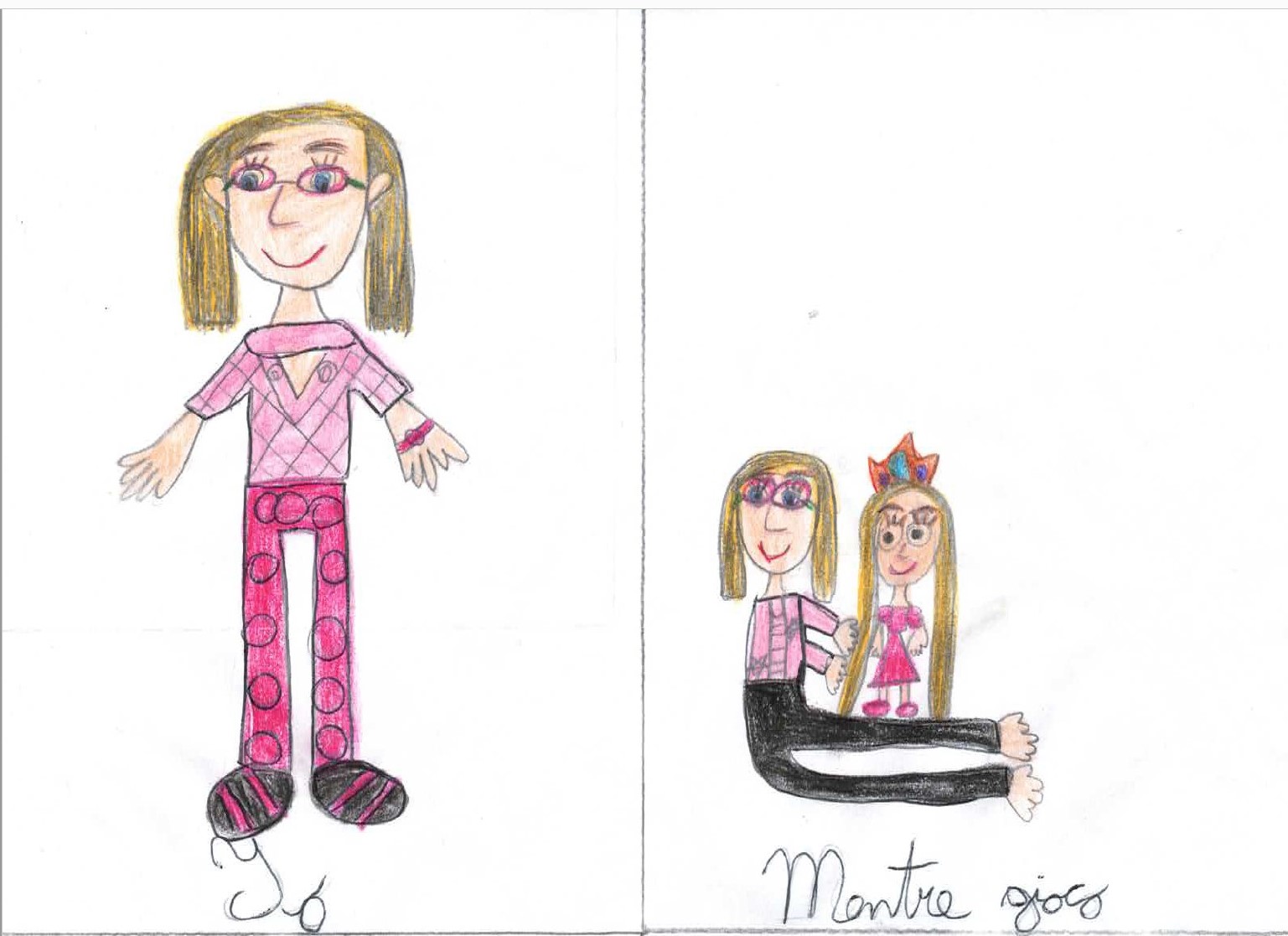 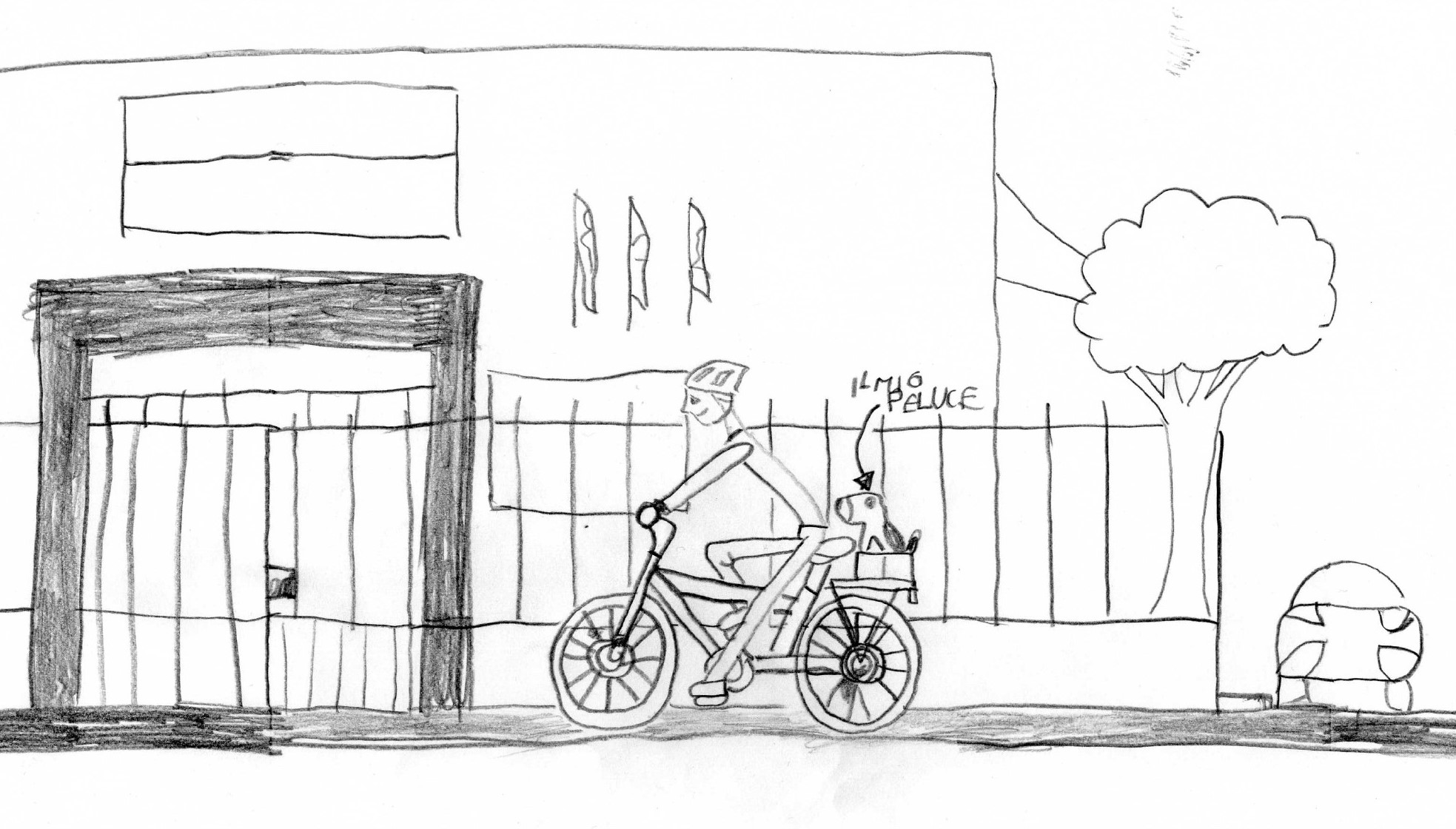 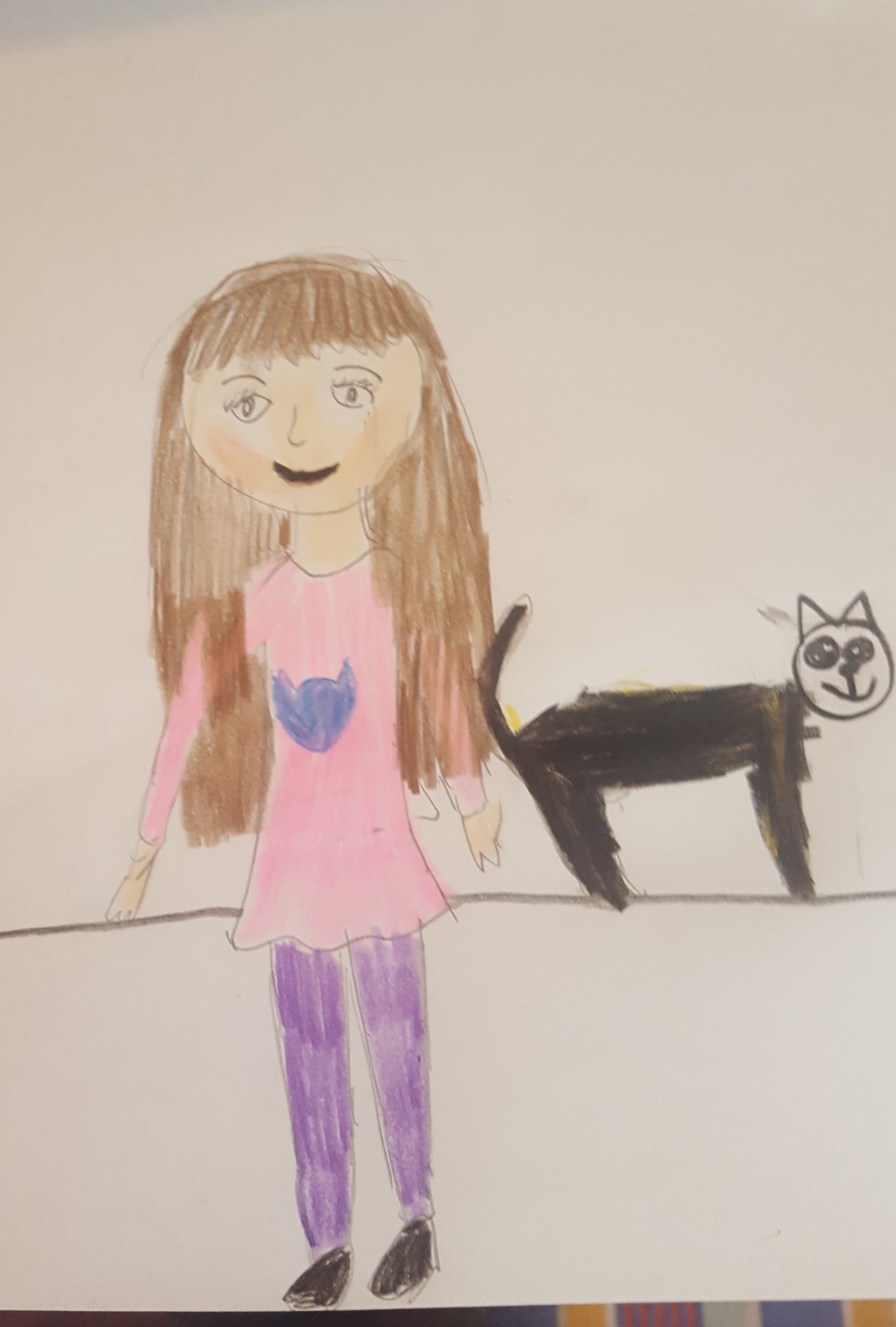 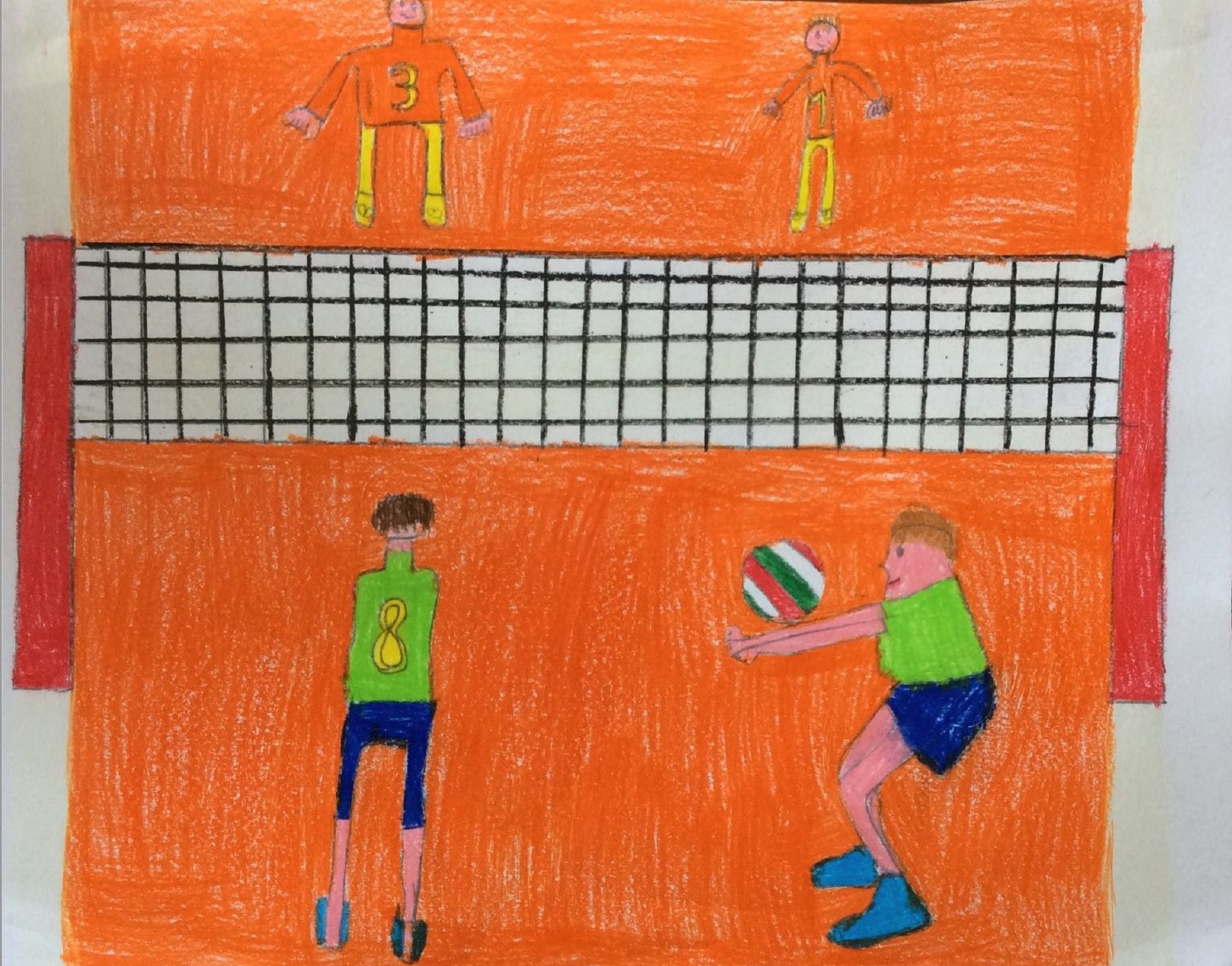 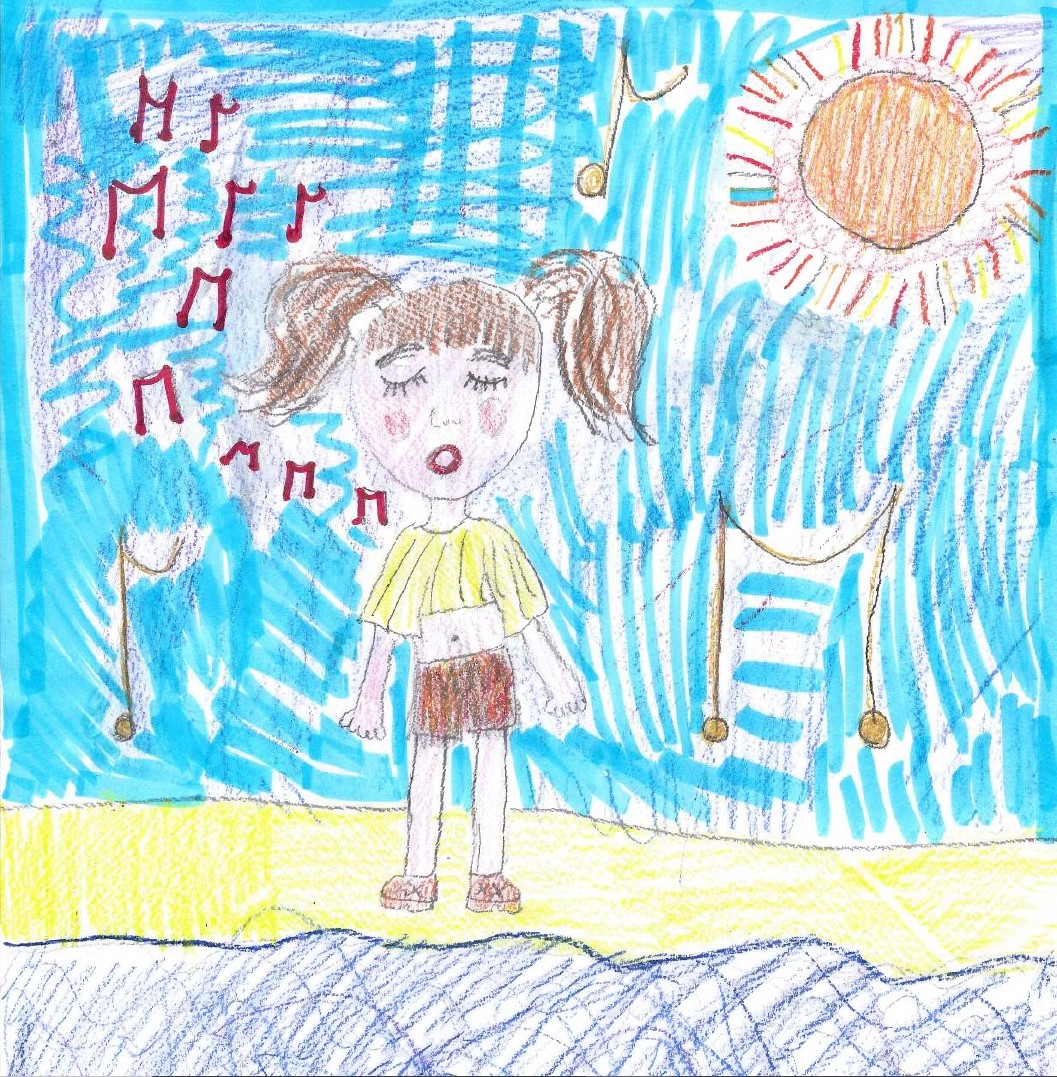 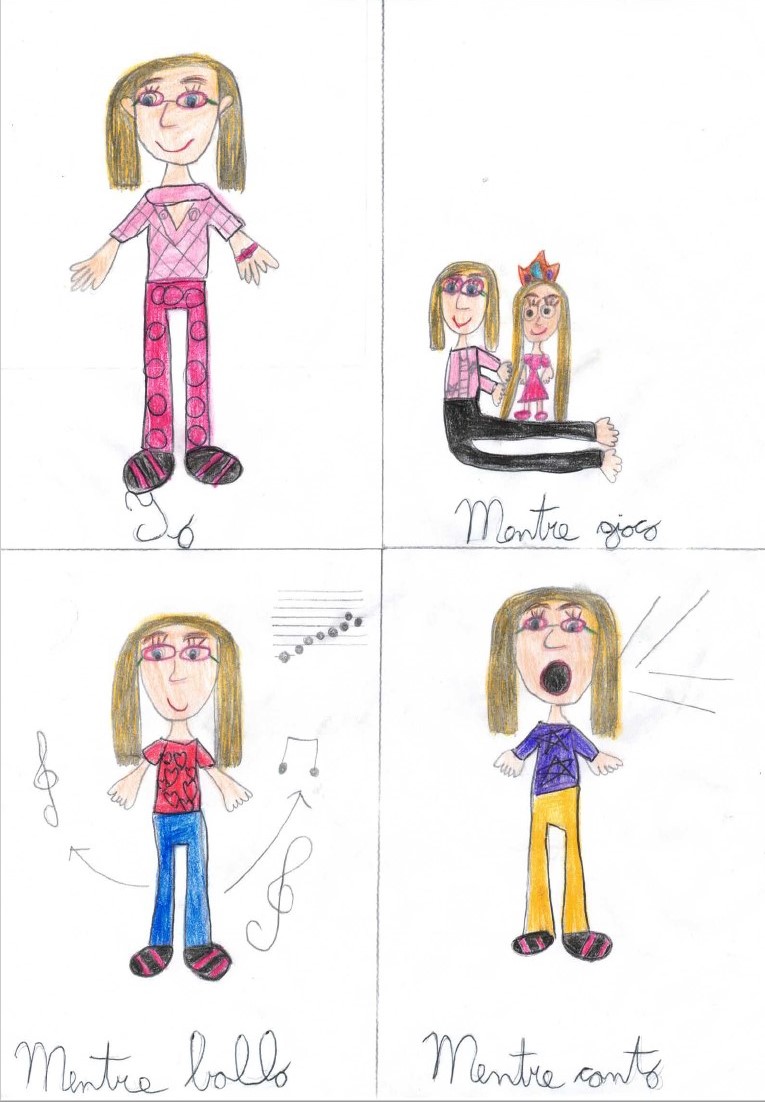 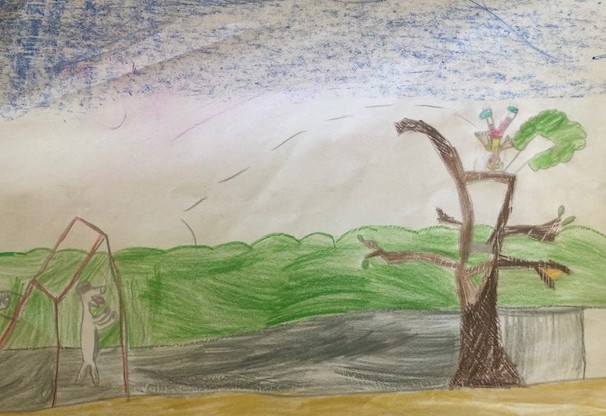 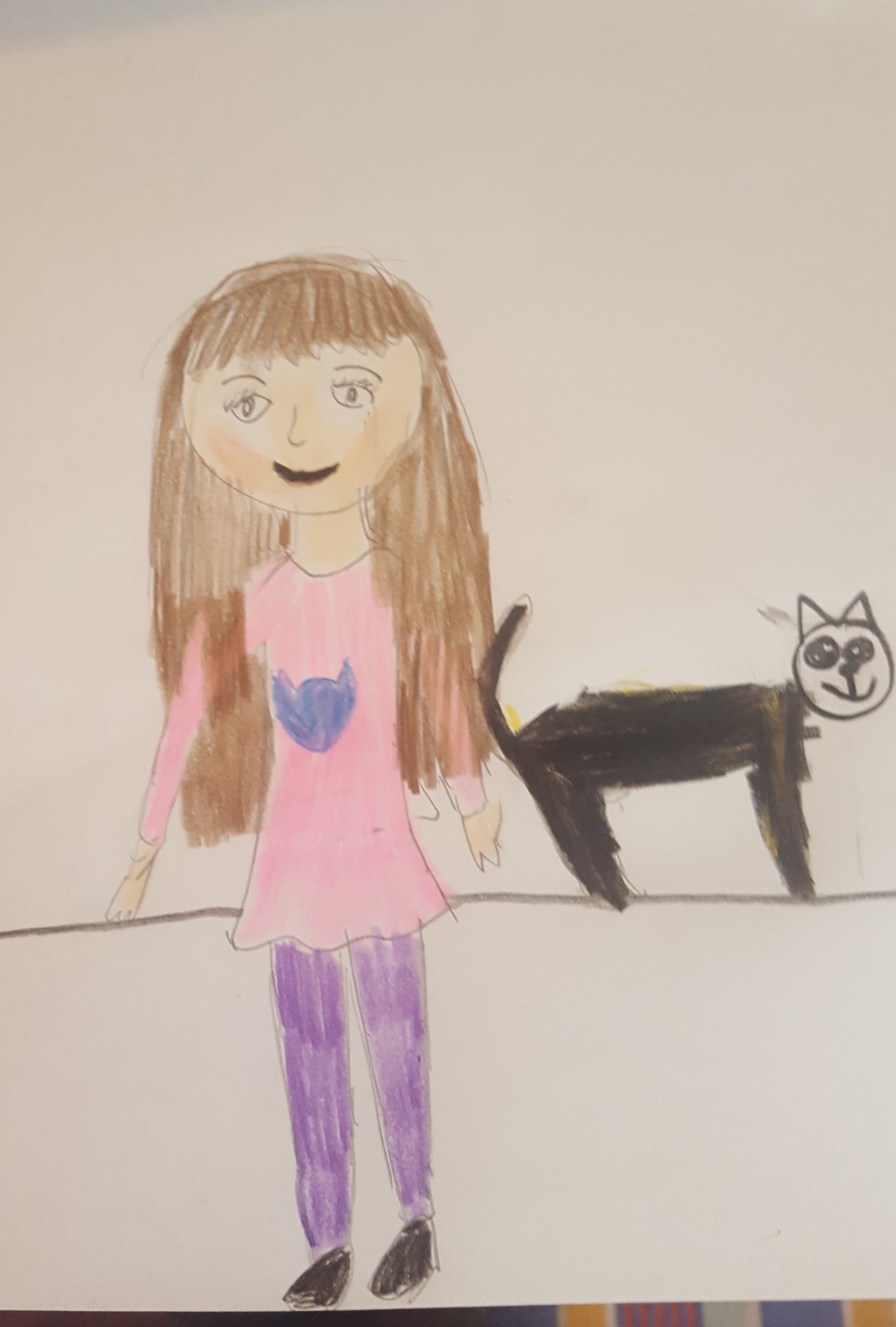 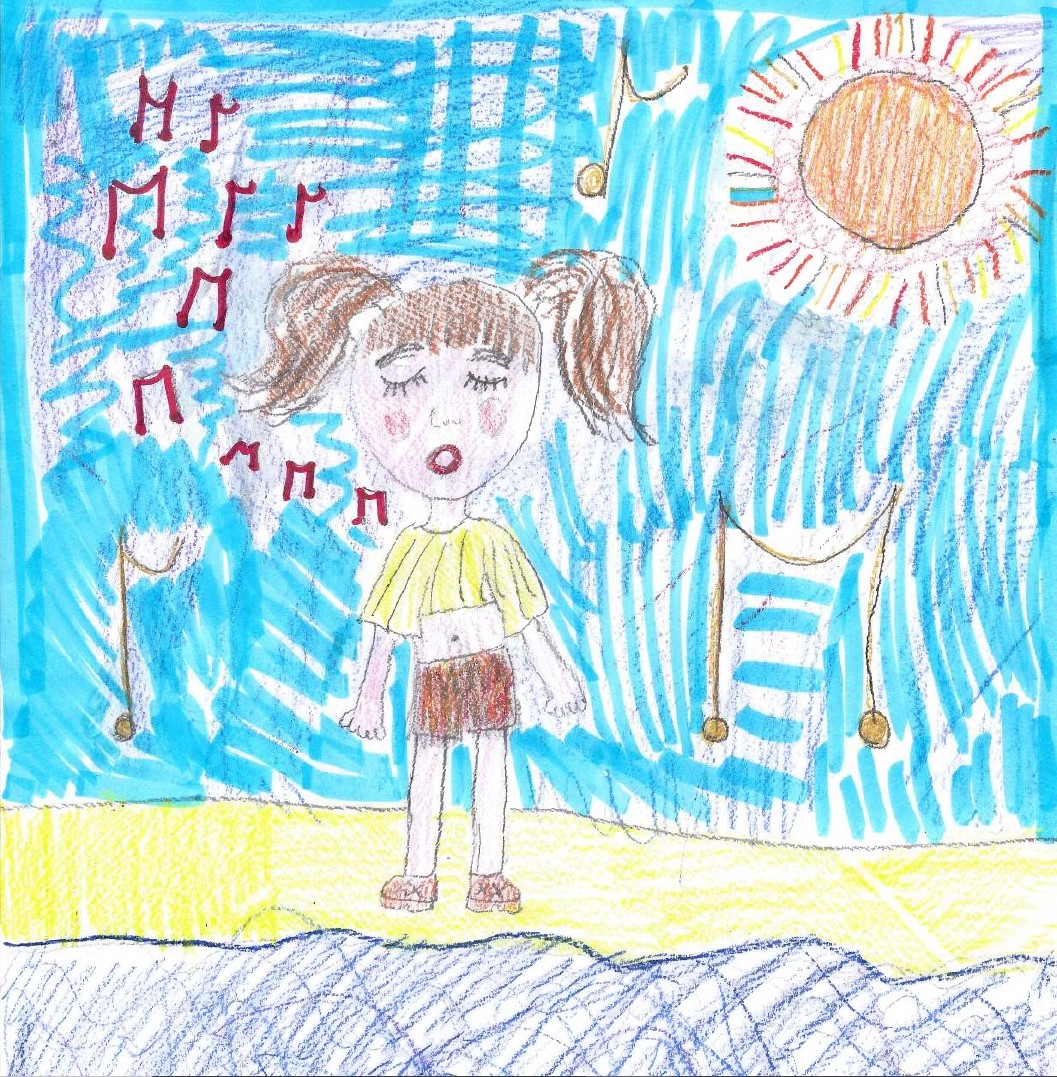 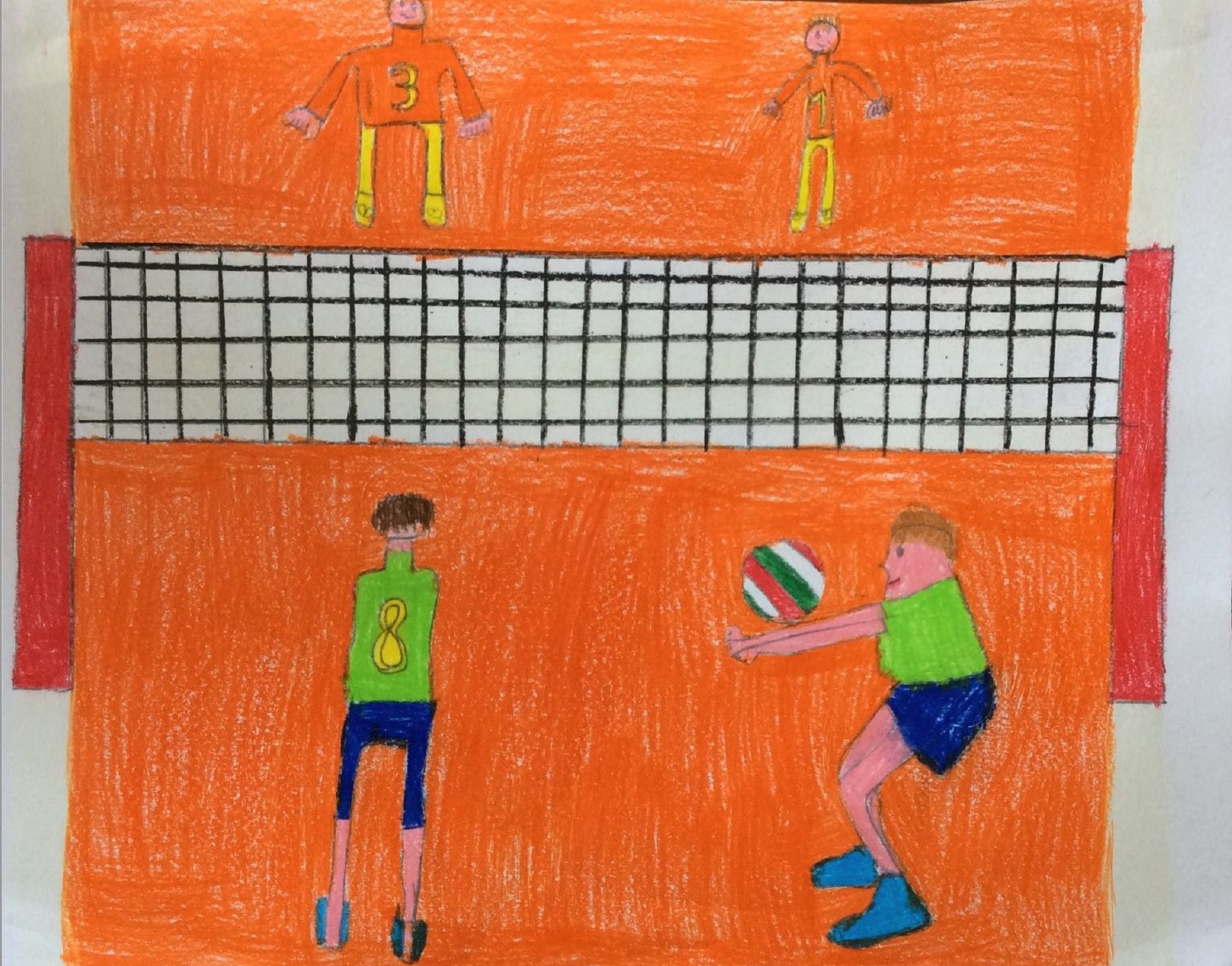 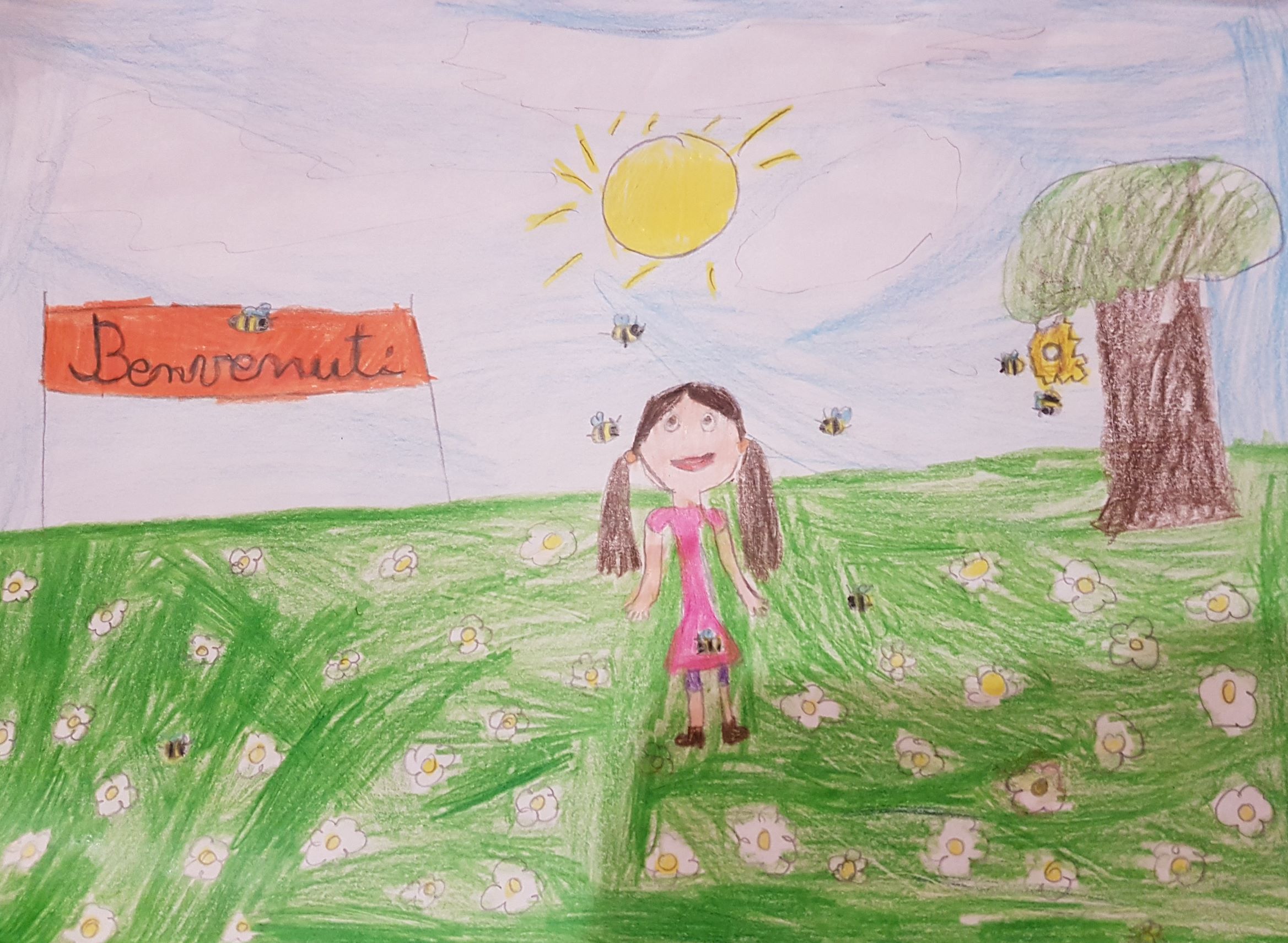 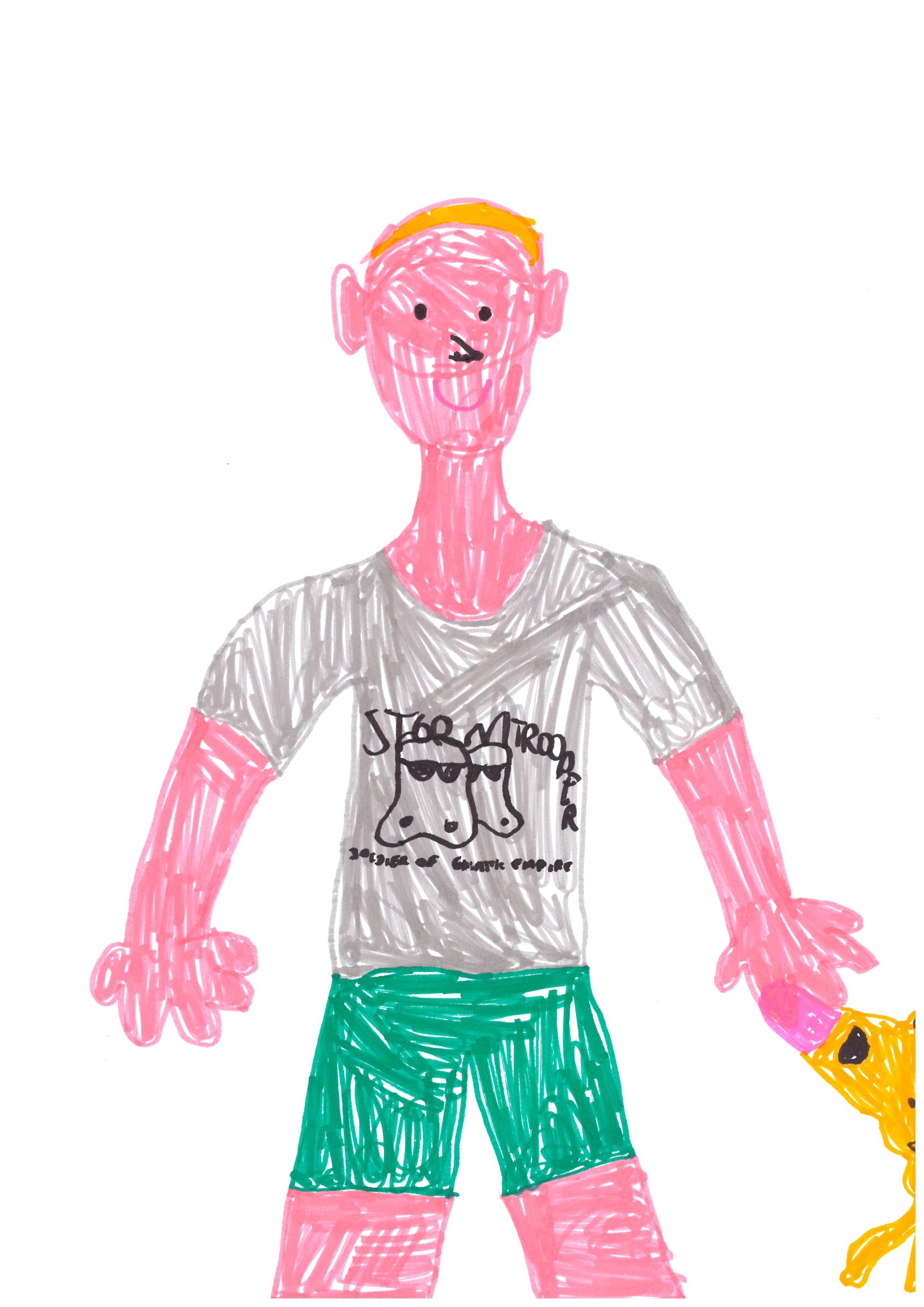 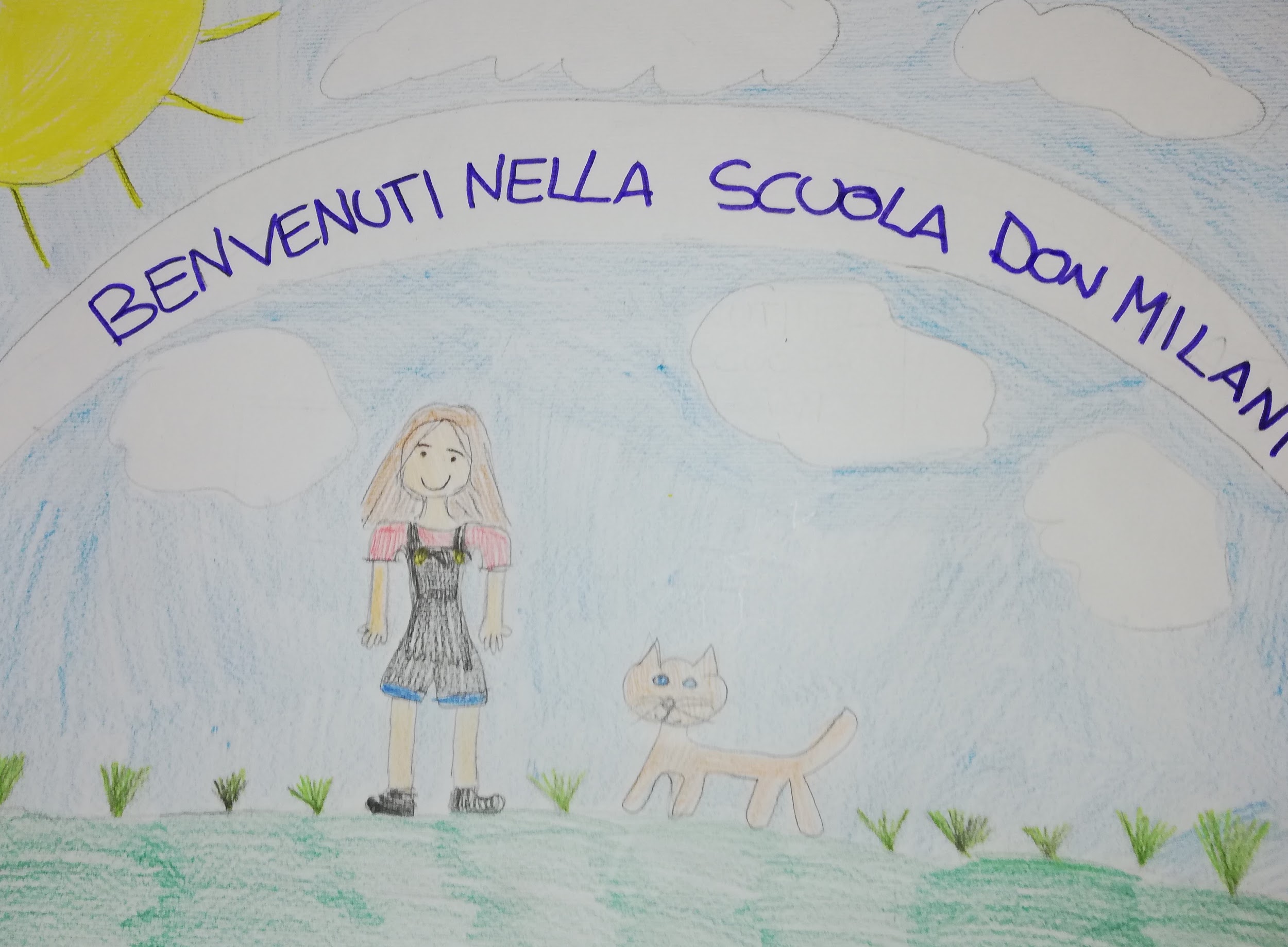 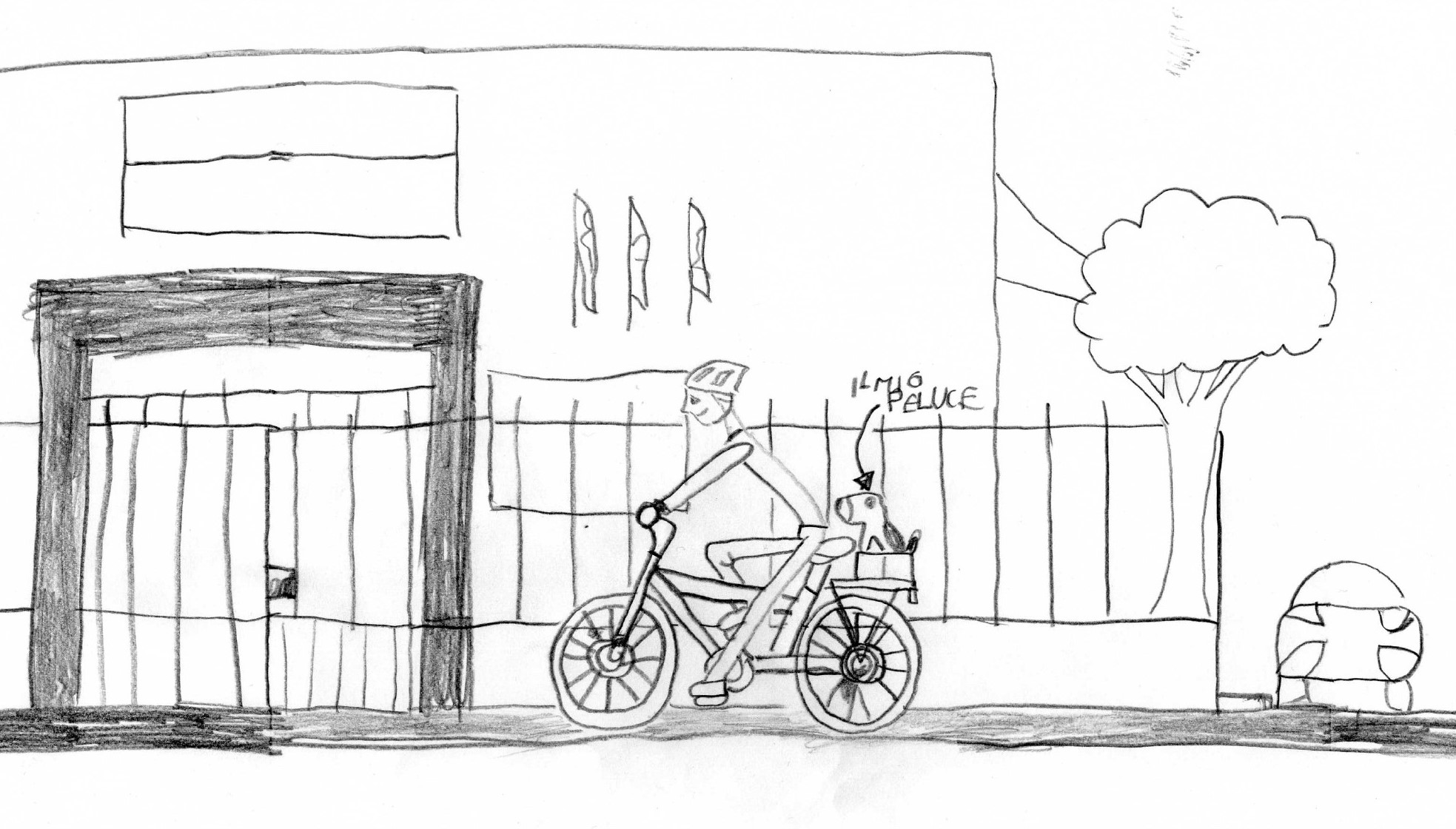 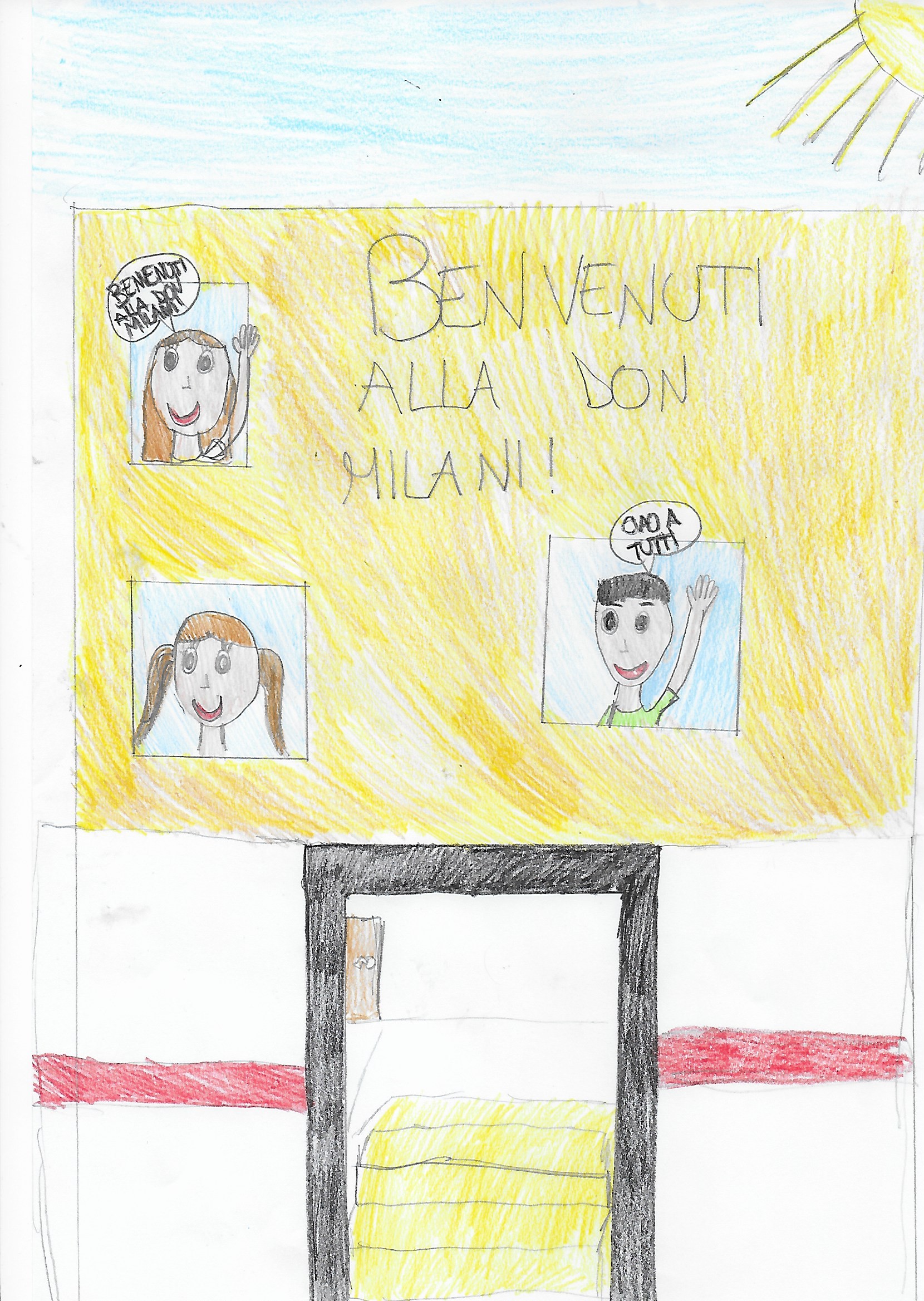 BENVENUTI
ALLA DON
MILANI !